Notes on Assignment 2
DSC 478
Programming Machine Learning Applications
Problem 1 – Text Categorization
Modified subset of the 20 newsgroup corpus 
Docs from two newsgroups only {Windows, Hockey}. Text preprocessing already performed. 
Data divided into test and train (20%, 80%) subsets.

trainMatrixModified.txt: 
term-document frequency matrix for the training documents
Each row corresponds one unique term (stem) and each column corresponds to one documents
(i,j)th element of the matrix shows the frequency of the ith term in the jth document. 
5500 rows (terms) and 800 columns (docs).

testMatrixModified.txt: 
term-document frequency for the test documents. 
5500 rows and 200 columns.

trainClasses.txt: 
labels associated with each training document 
format of documentIndex \t classId 
documentIndex: [0,800)  index of document in the training term-document frequency matrix. 
classId: 0 (for Windows) or 1 (for Hockey).

testClasses.txt: 
labels associated with each of the 200 test document. 

modifiedterms.txt: 
List of 5500 terms in the vocabulary
Each line contains a term corresponding a row in term-document frequency matrices.
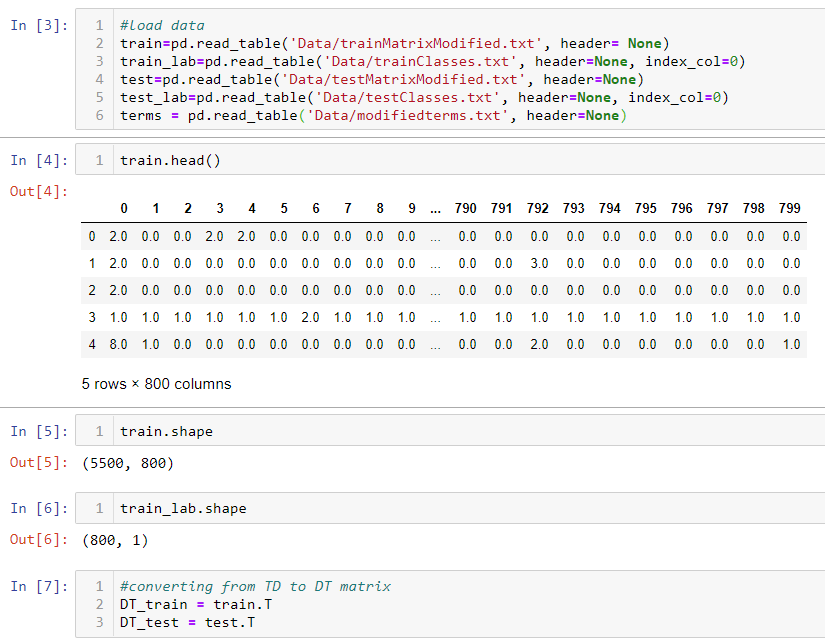 Zipf Distribution in Training Data
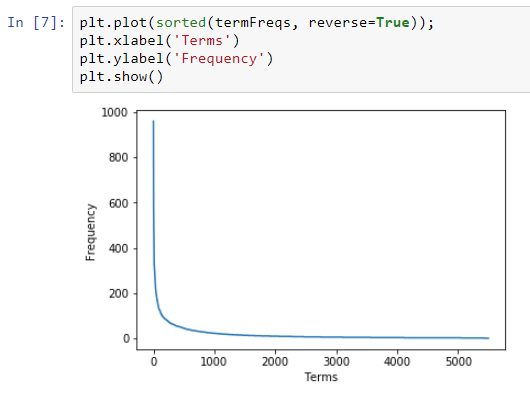 train_labels=pd.read_table('Data/trainClasses.txt', header=None, index_col=0)
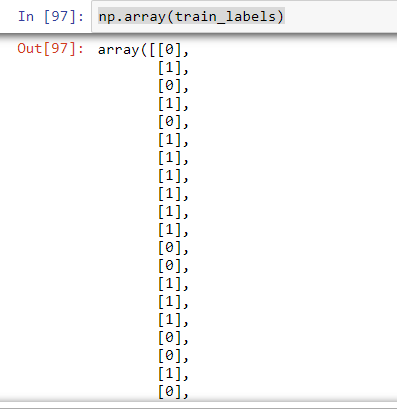 train_labels=pd.read_table('Data/trainClasses.txt', header=None, index_col=0)
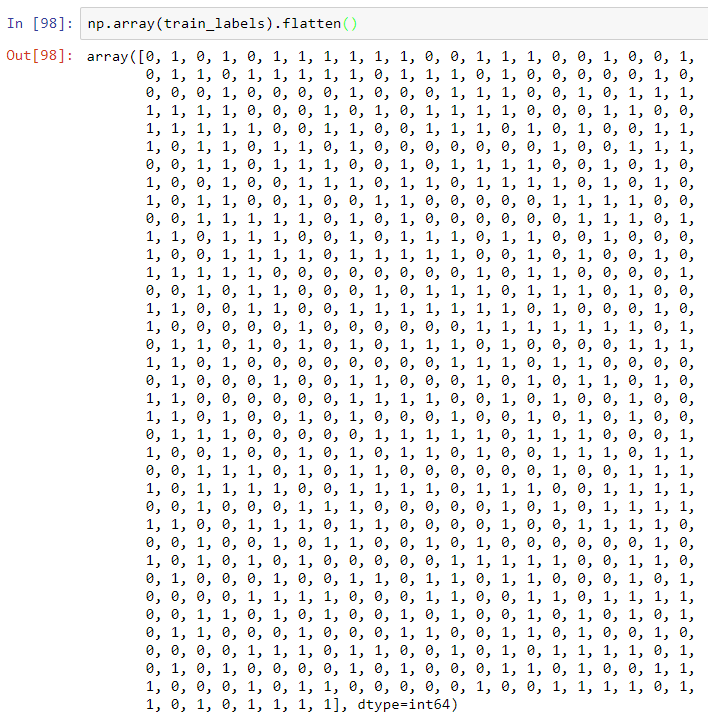 See the Class Notebook: TF*IDF and Document Categorization
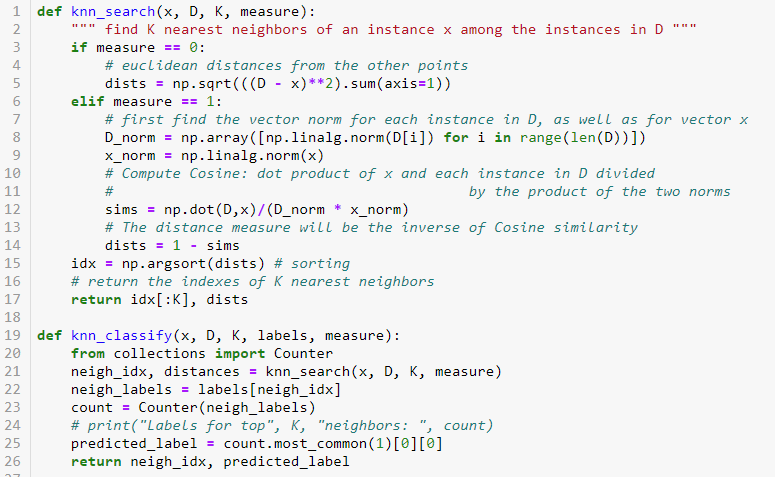 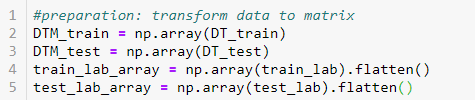 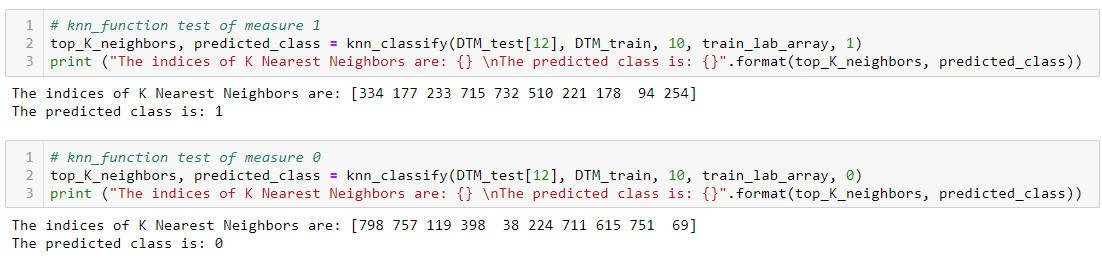 Knn Classification & Evaluation
knn_search(x, DT_train, K, measure):
knn_classify(x, DT_train, K, train_labels, measure):
knn_evaluate(DT_test, test_labels, DT_train, train_labels, K, measure)
Note: knn_evaluate iterates through rows in DT_test matrix of test instances, and for each Instance, calls knn_classify to predict the label. It compares the predicted label for each test instance to the actual labels and then returns classification accuracy.
Knn Classification & Evaluation
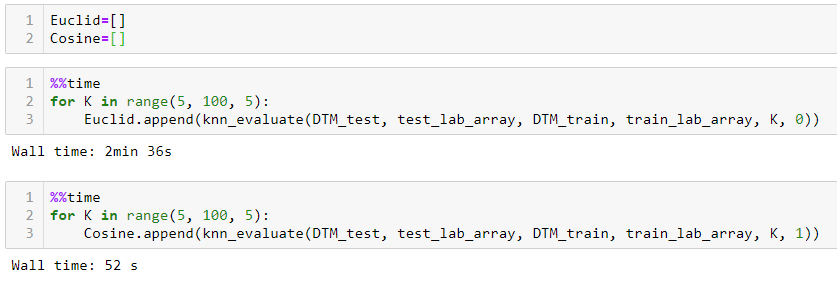 Knn Classification & Evaluation
knn_evaluate(DT_test, test_labels, DT_train, train_labels, K, measure)
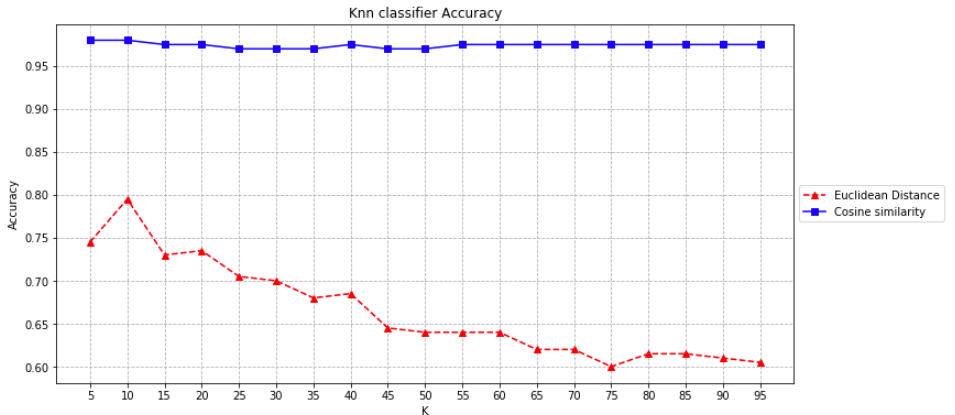 Rocchio Text Categorization Algorithm(Training)
Assume the set of categories is {c1, c2,…cn}

For i from 1 to n let pi = <0, 0,…,0>  (init. prototype vectors)

For each training example <x, c(x)>  D
    Let d be the TF/IDF term vector for doc x
    Let i =  j where cj = c(x)
       (sum all the document vectors in ci to get pi)
       Let pi = pi + d
Rocchio Text Categorization Algorithm(Test)
Given test document x

Let d be the TF/IDF term vector for x
Let m = –2      (init. maximum cosSim)
For i from 1 to n:
     (compute similarity to prototype vector)
     Let s = cosSim(d, pi)
     if s > m
          let m = s
          let r = ci  (update most similar class prototype)
Return class r
Rocchio-Based Categorization - Example
For simplicity, in this example we will use raw term frequencies (normally full TFxIDF weights should be used).
So, the new document/email should it be classified as spam = “yes” because it is more similar to the prototype for the “yes” category.
Rocchio Classification
def Rocchio_Train(train, labels):
	. . .
	return prototype
def Rocchio_classifier(prototype, instance):
	. . .
	return predicted_label, sims
def rocchio_evaluate(test, test_lab, prototype):
	. . .
	return accuracy
Note:  prototype could be a dictionary with unique class labels as keys and one dimensional arrays representing the prototype vectors for the class as values
tf x idf Transformation
The initial Term x Doc matrix(Inverted Index)
Documents represented as vectors of words
tf x idfTerm x Doc matrix
Problem 2 - Parameter Optimization
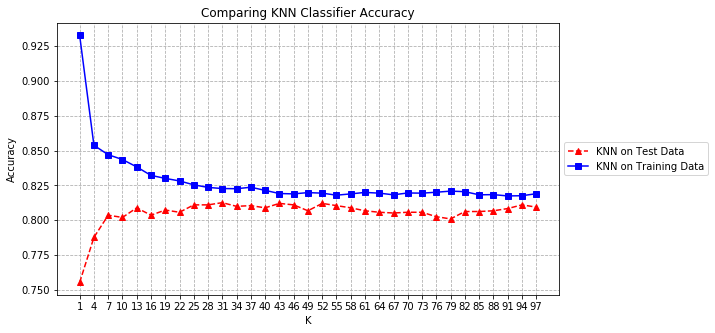